吴郁芬 18706331011
创业的要素
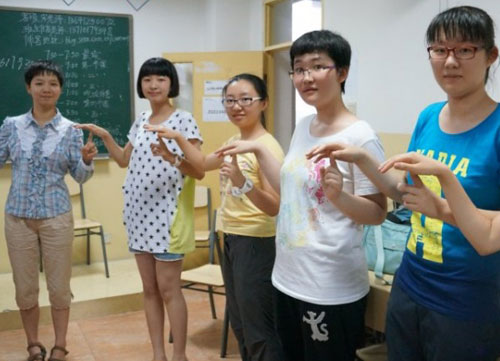 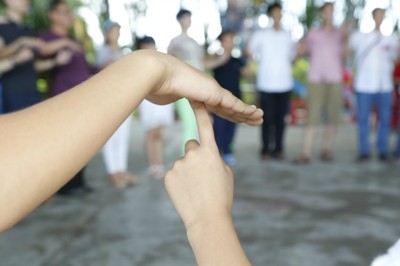 1
引导案例
目

录
2
创业活动
3
创业案例分享
4
思考与讨论
1
引导案例
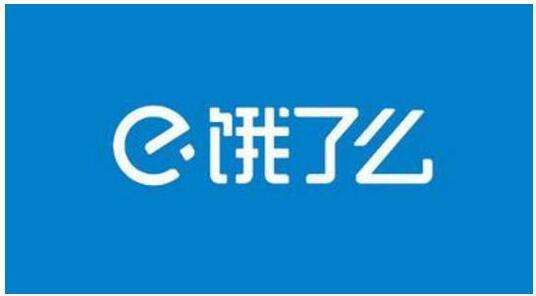 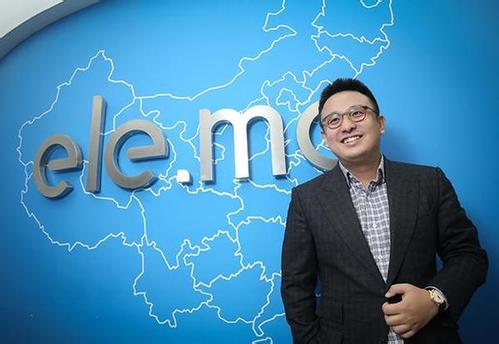 2
创业活动
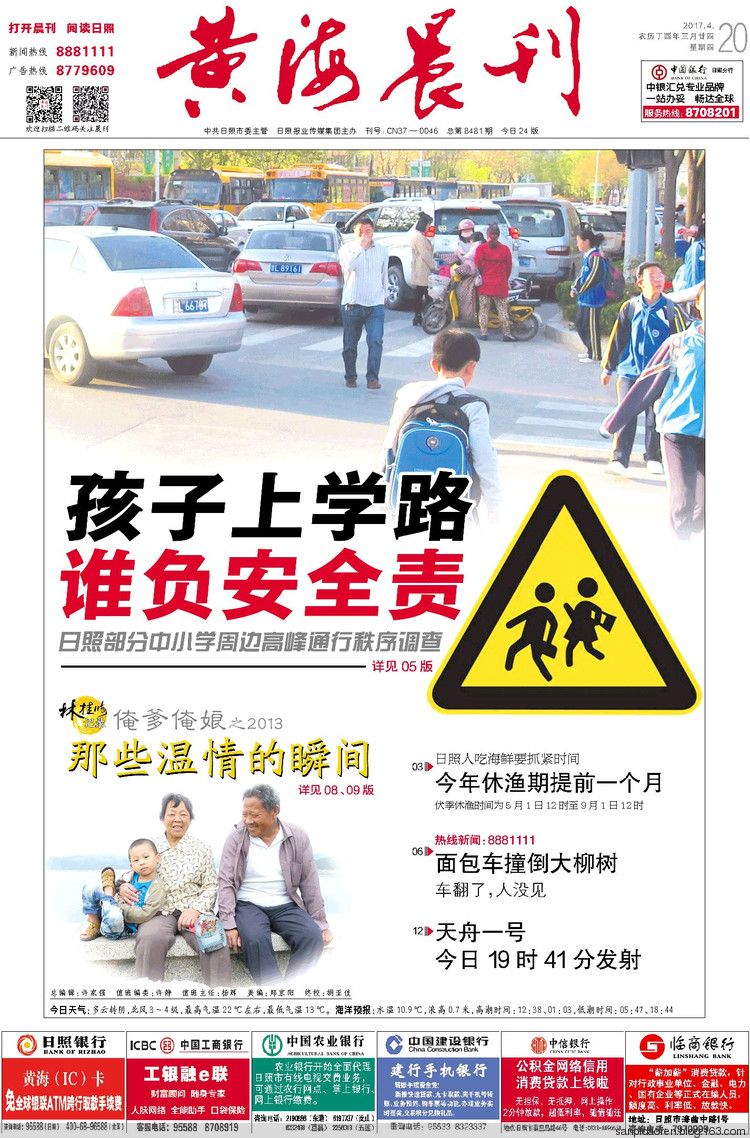 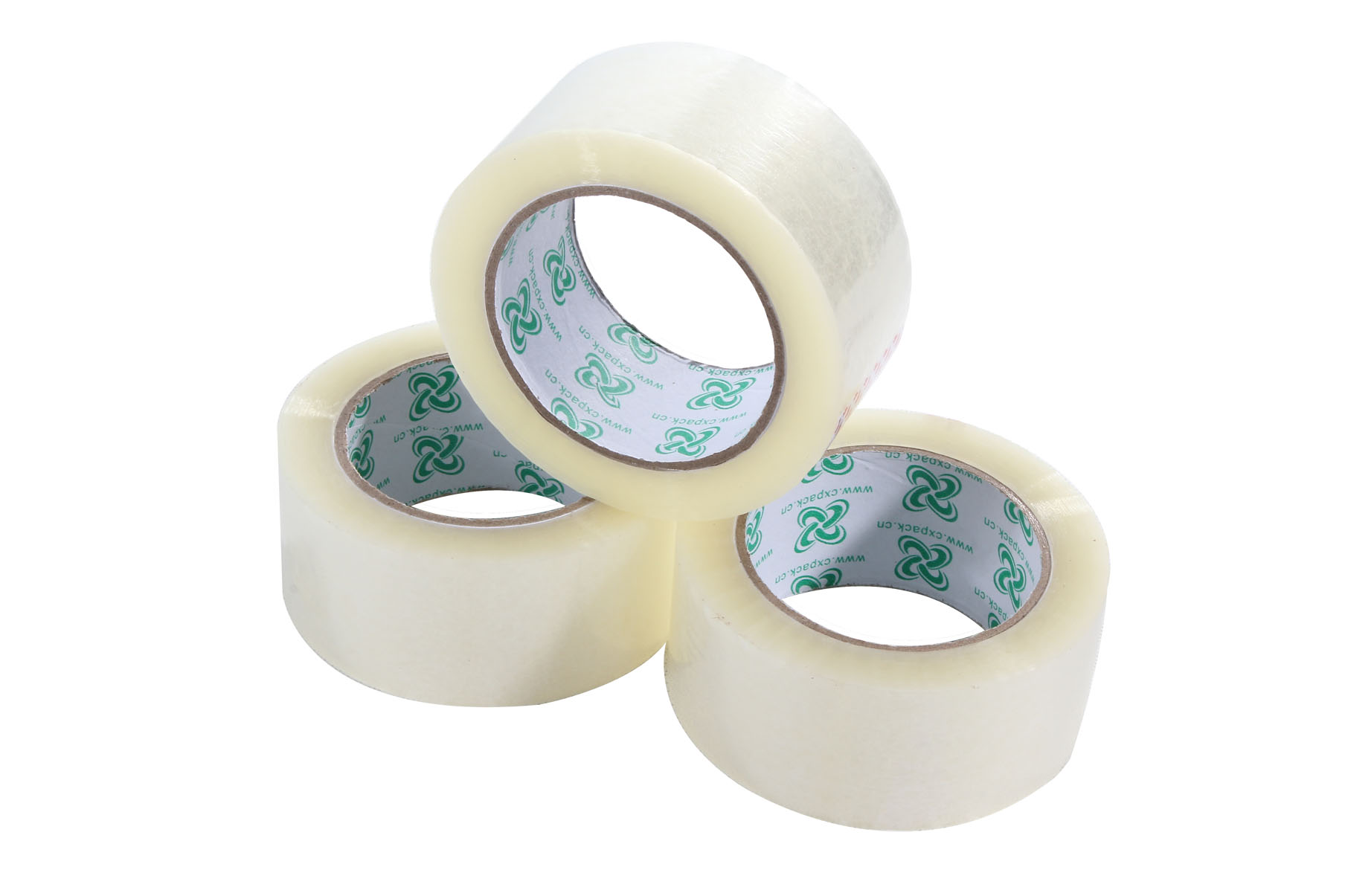 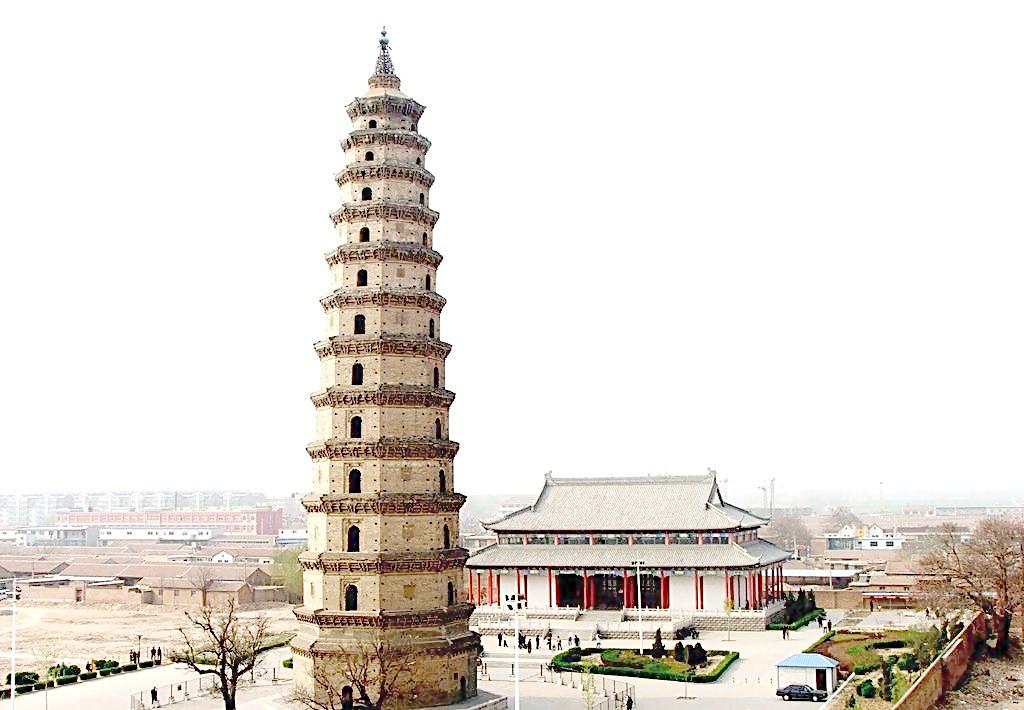 3
创业案例分享
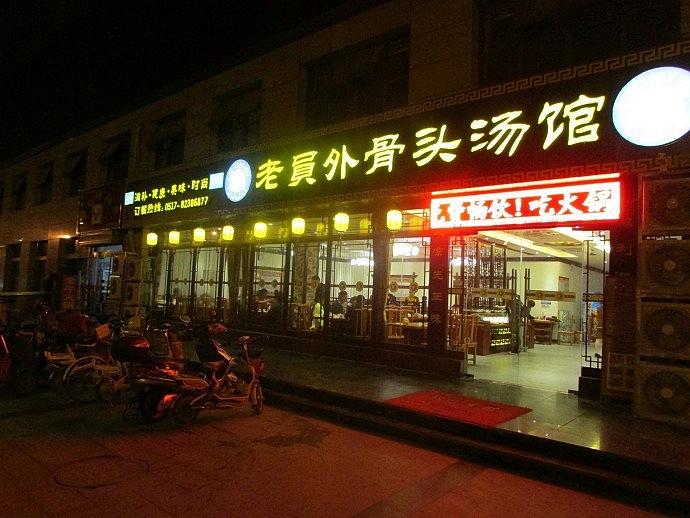 4
思考与讨论
创业的要素
资源
机会
团队
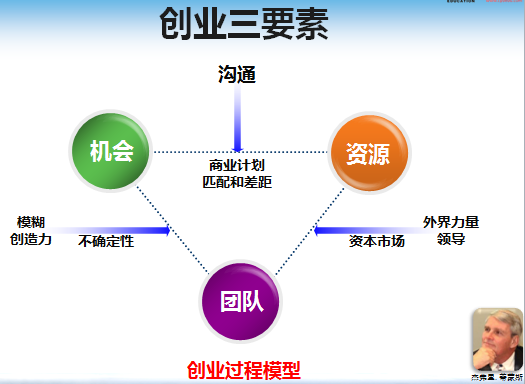 A
N
H
K
T
S
tips
蒙牛
好利来蛋糕
qq